UBND QUẬN LONG BIÊN
TRƯỜNG MẦM NON HOA MỘC LAN
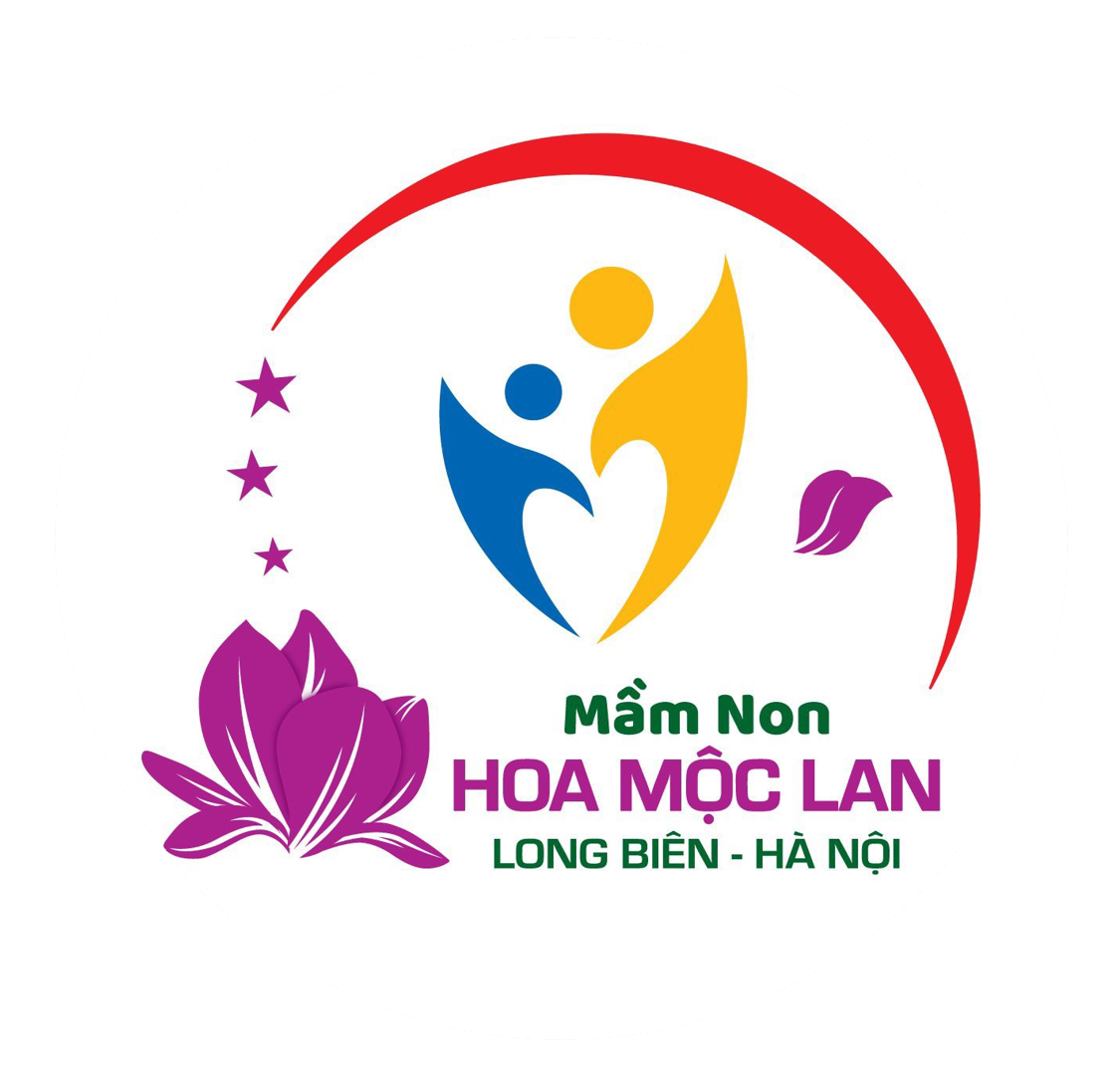 LÀM QUEN VĂN HỌC

Đề tài: Truyện “ Lợn con sạch lắm rồi”
Lứa tuổi: Nhà trẻ 24 – 36 tháng
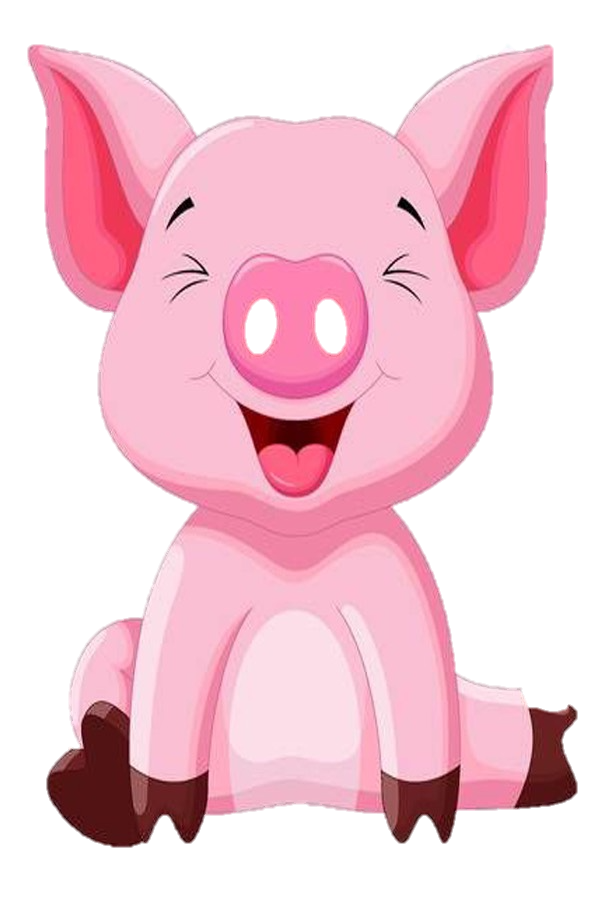 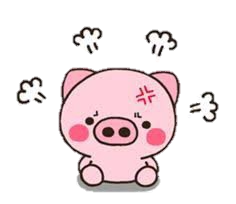 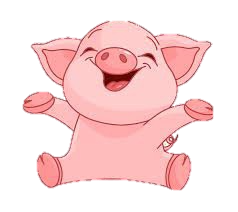 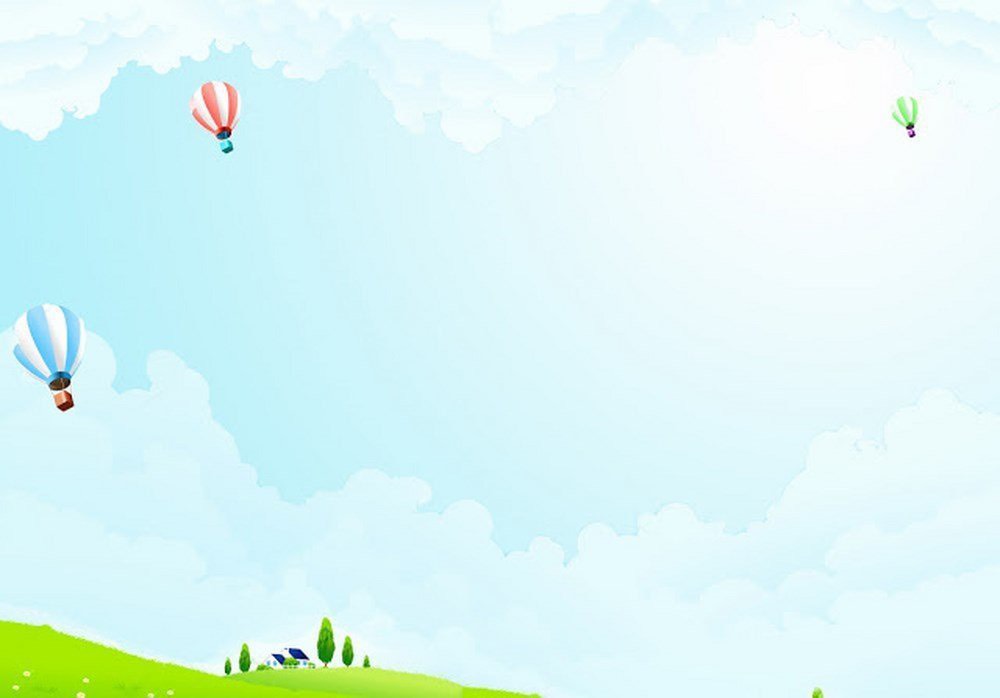 MỤC ĐÍCH - YÊU CẦU
1. Kiến thức
Trẻ biết tên truyện, tên các nhân vật chính trong truyện.
Trẻ biết nội dung truyện.
2. Kỹ năng
- Trẻ lắng nghe và hiểu nội dung đơn giản của câu truyện.
- Trẻ trả lời câu hỏi của cô to rõ ràng.
- Rèn khả năng ghi nhớ và chú ý cho trẻ.
3. Thái độ
- Trẻ hứng thú khi tham gia hoạt động.
- Giáo dục trẻ có ý thức giữ gìn vệ sinh cơ thể sạch sẽ.
Ôn định tổ chức:

Cô đọc câu đố : 
“Con gì ăn noBụng to mắt hípMồm kêu ụt ịtNằm thở phì phò?Đố bé là con gì?”
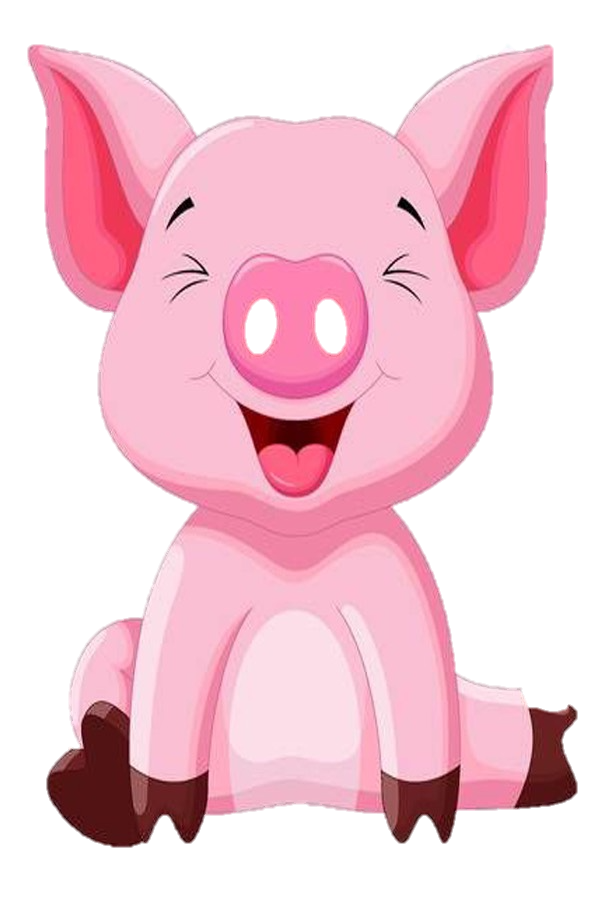 Đàm thoại – trích dẫn
Các con vừa được nghe cô kể câu chuyện gì?
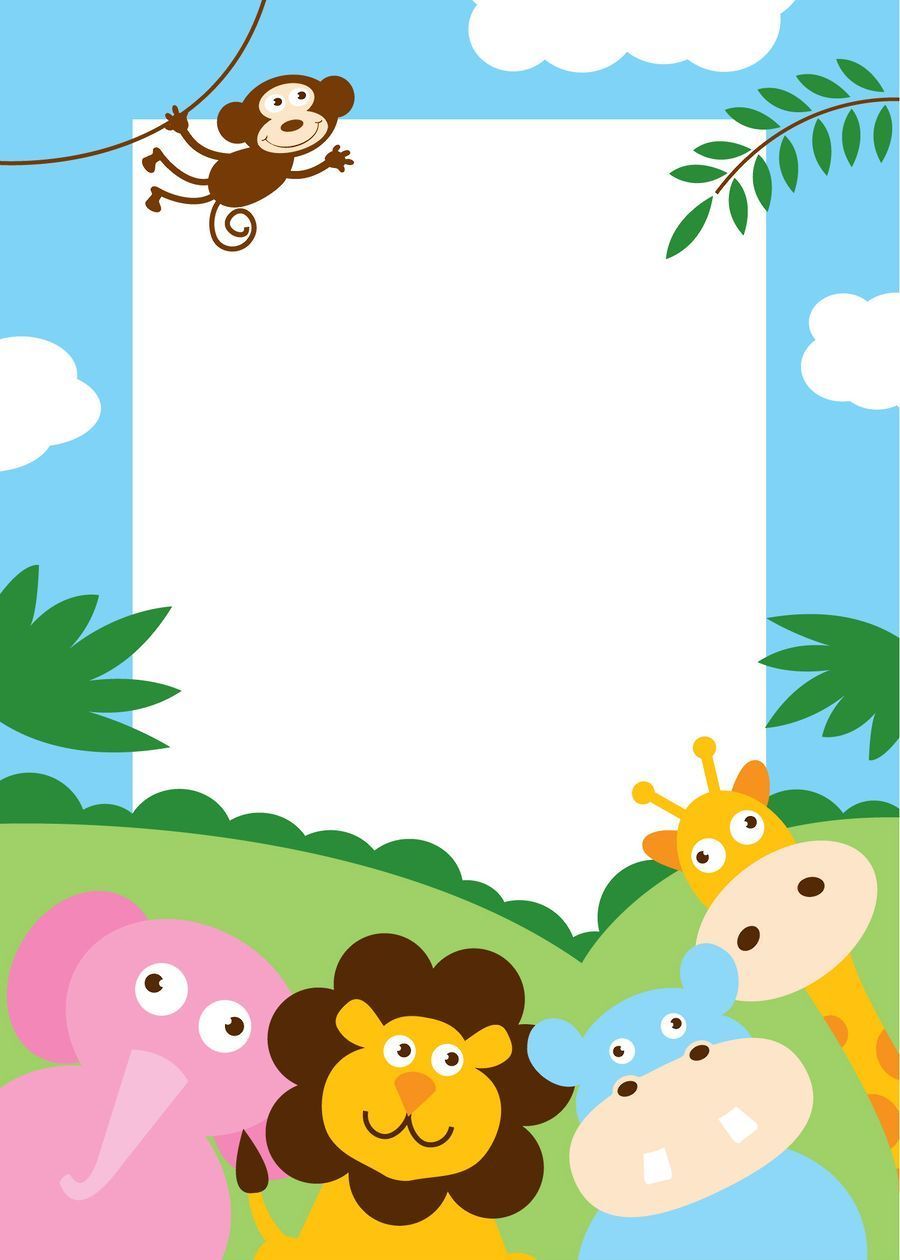 Trong câu chuyện có những nhân vật nào?
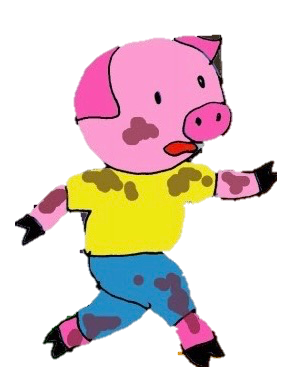 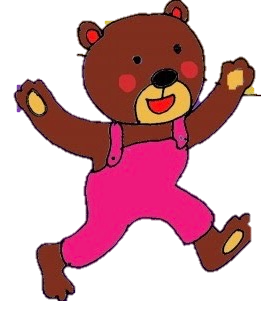 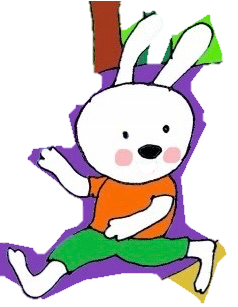 Gấu Con
Lợn Con
Thỏ Con
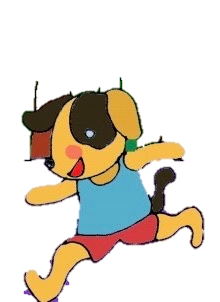 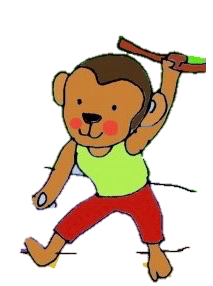 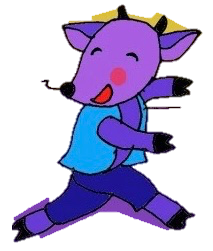 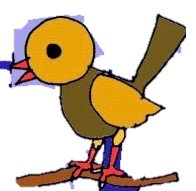 Chim Sơn Ca
Cún Con
Khỉ Con
Dê Con
Trong khu rừng có các bạn đều sạch sẽ khoẻ mạnh riêng bạn nào vừa lười lại vừa bẩn?
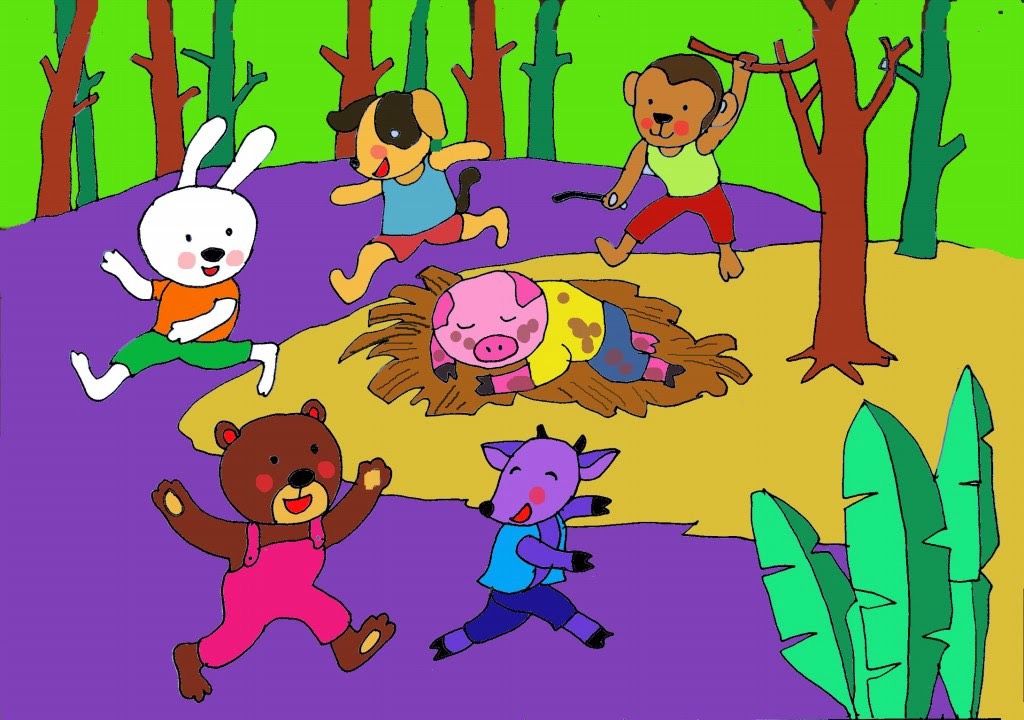 Vì sao các bạn không chơi với Lợn con?
Lợn Con cảm thấy thế nào khi các bạn không chơi với mình?
Bạn nào đã nhắc Lợn Con về tắm rửa?
Trông thấy Lợn Con quần áo gọn gàng sạch sẽ các bạn đã làm gì?
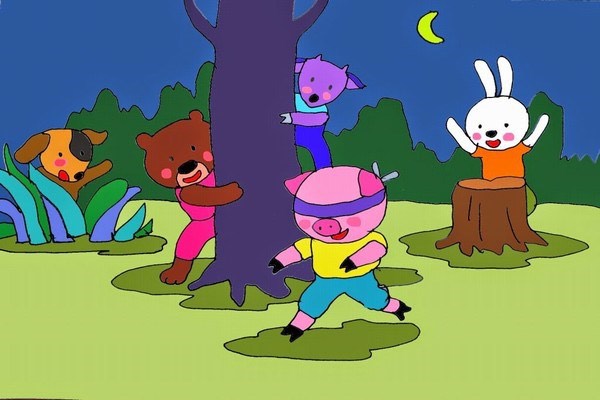 Giáo dục: Các con cần phải làm gì để giữ cơ thể luôn sạch sẽ?
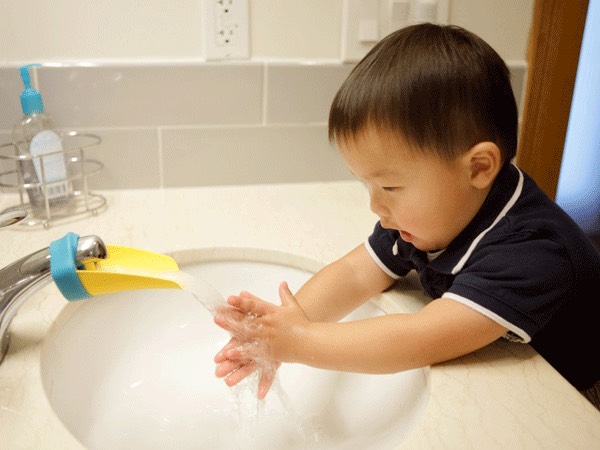 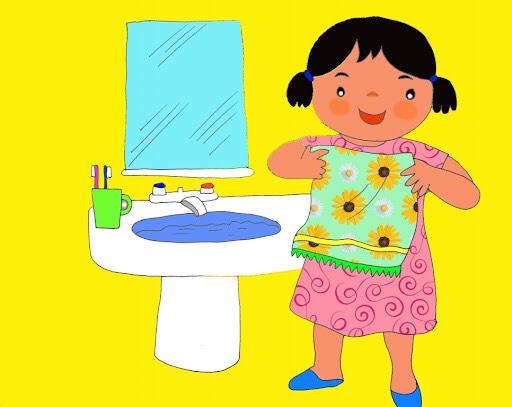 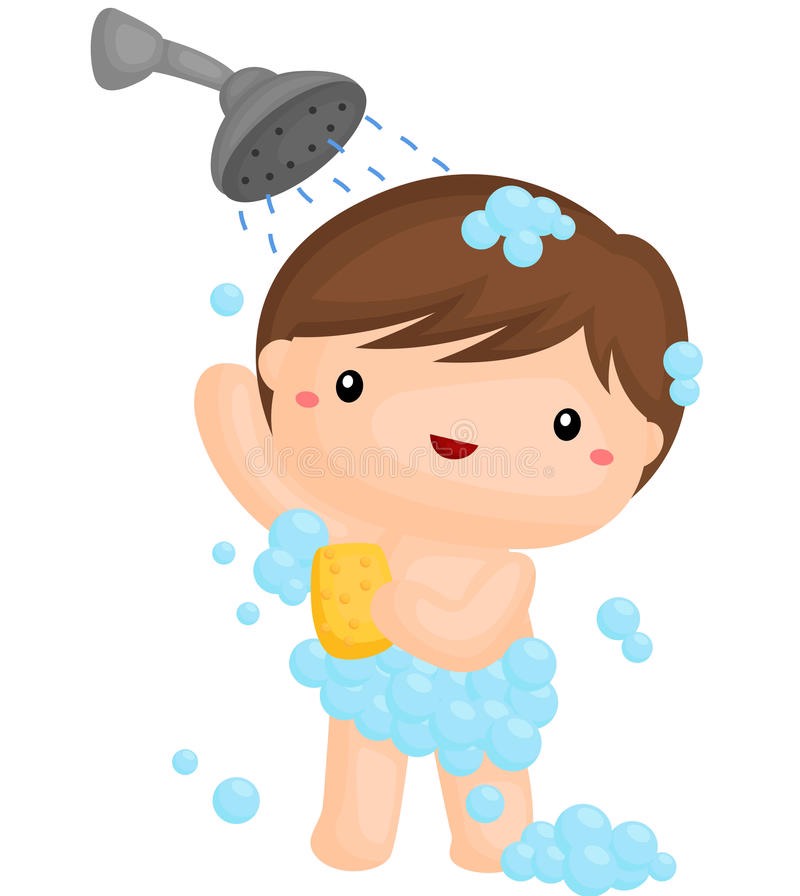 Cô mời các con cùng xem phim hoạt hình 
“ Lợn Con sạch lắm rồi”